MARKETING MANAGEMENT
UNIT –III
MARKETING RESEARCH
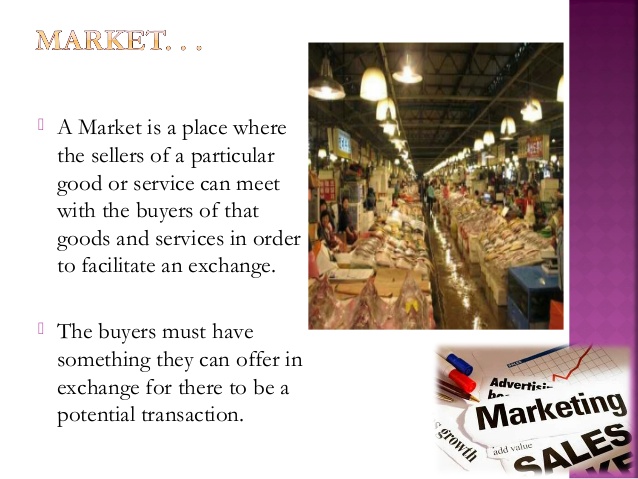 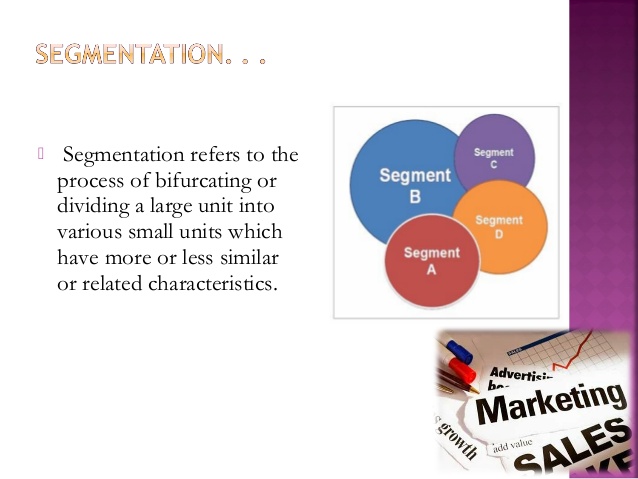 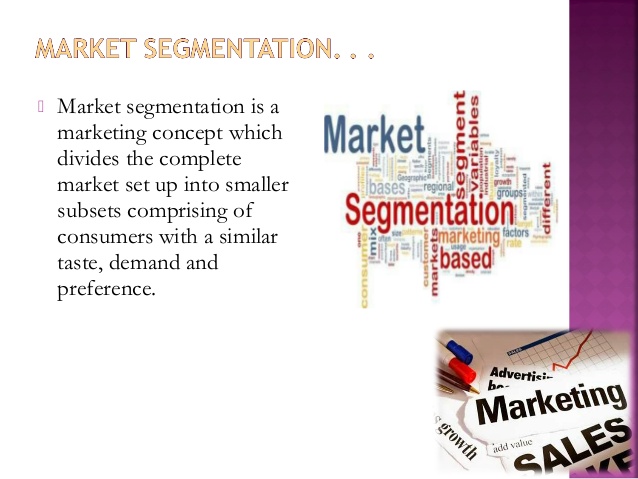 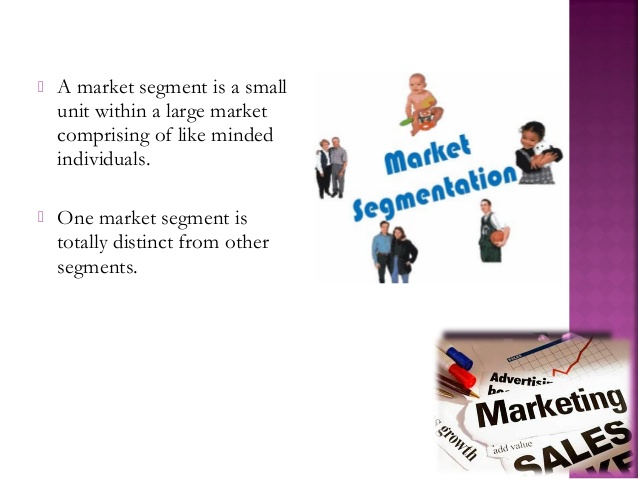 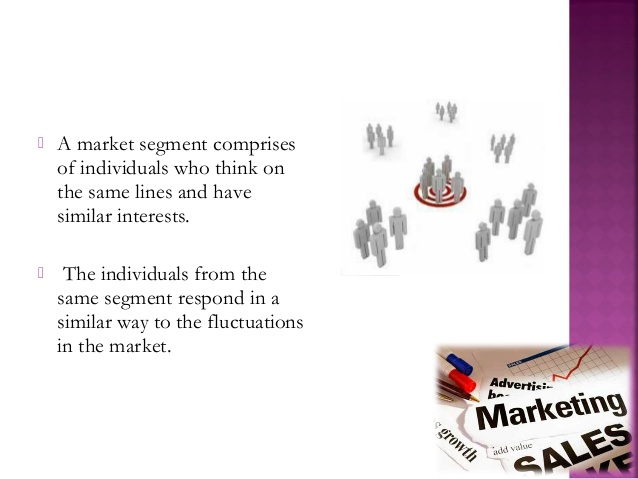 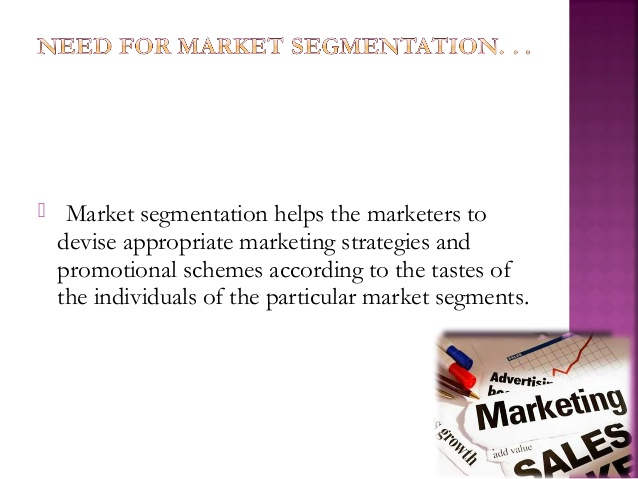 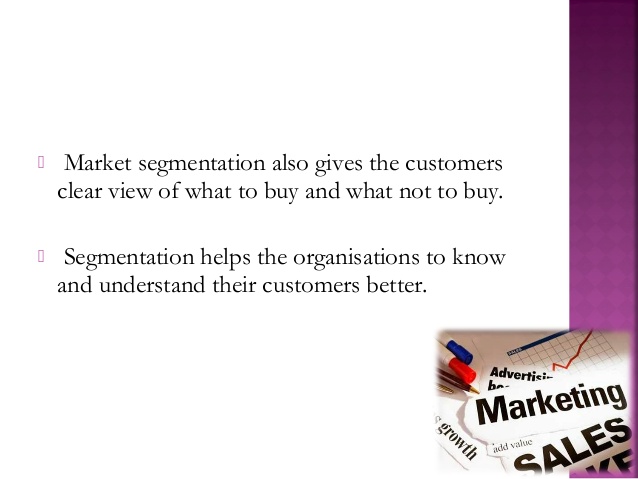 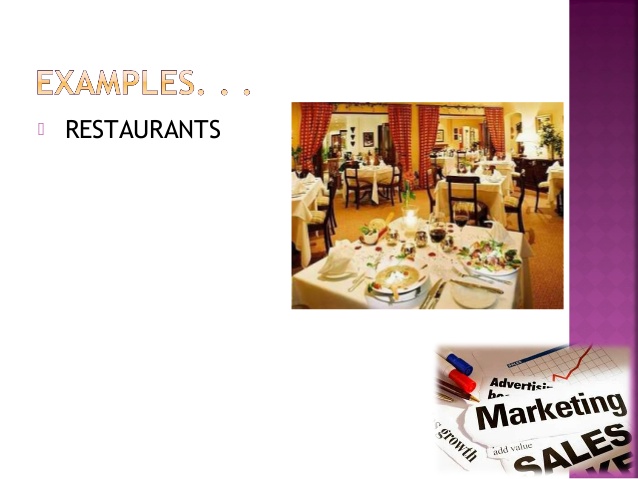 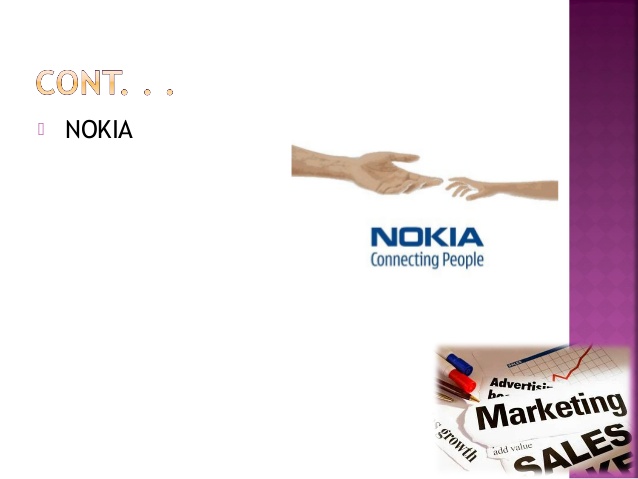 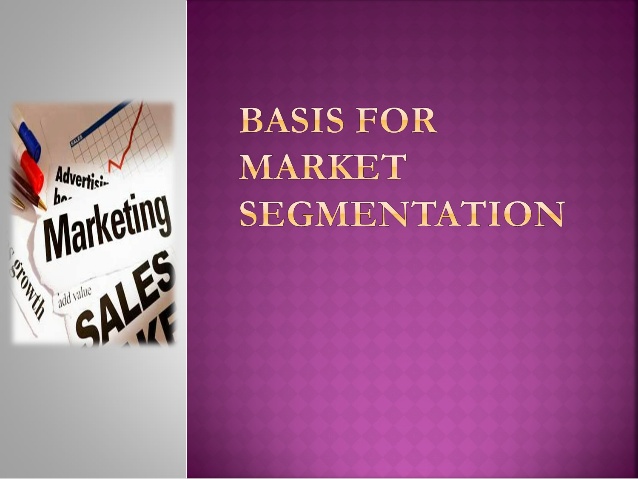 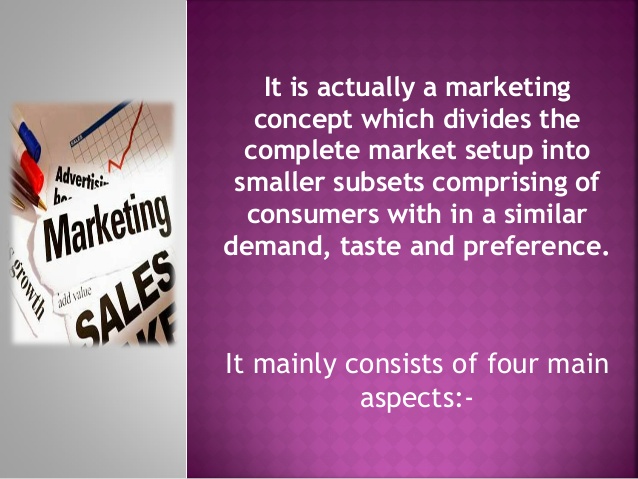 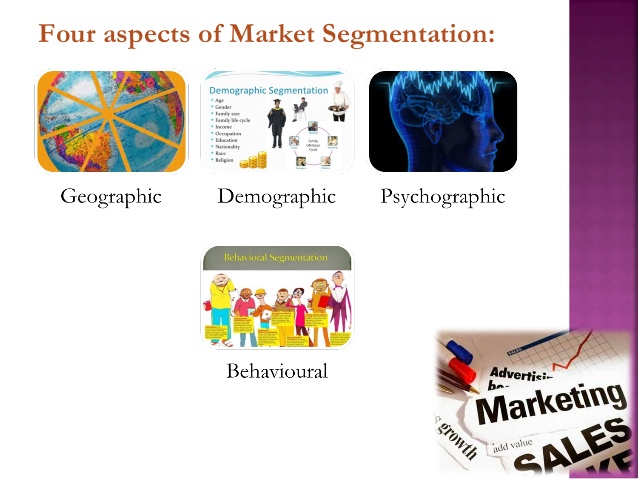 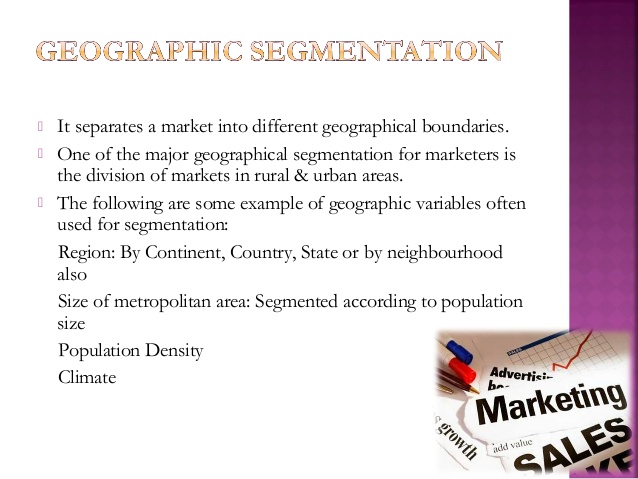 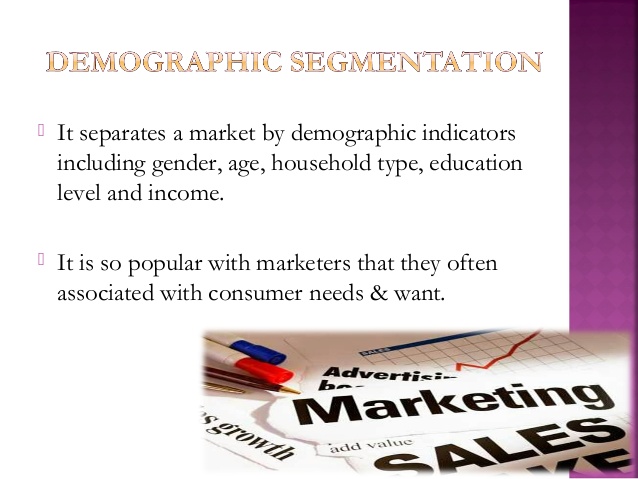 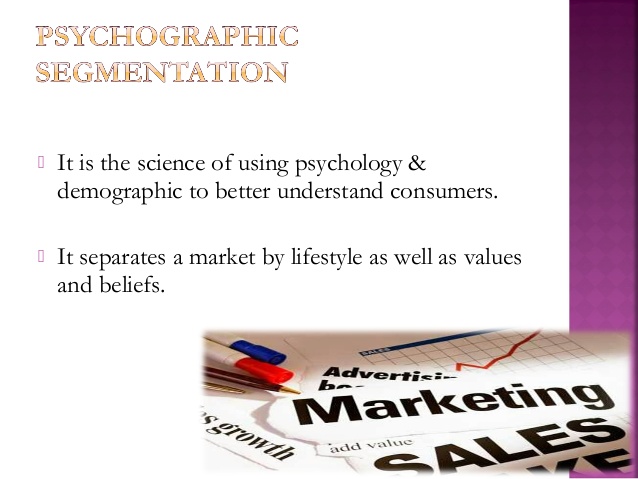 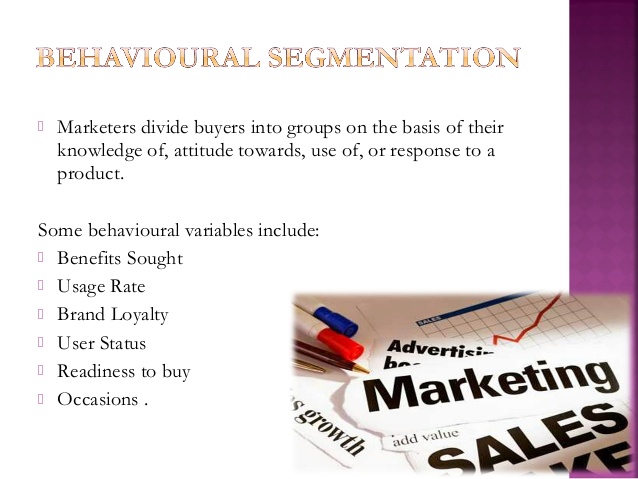 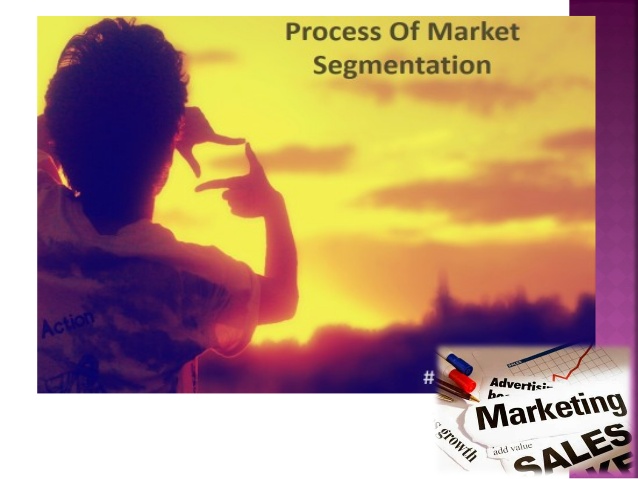 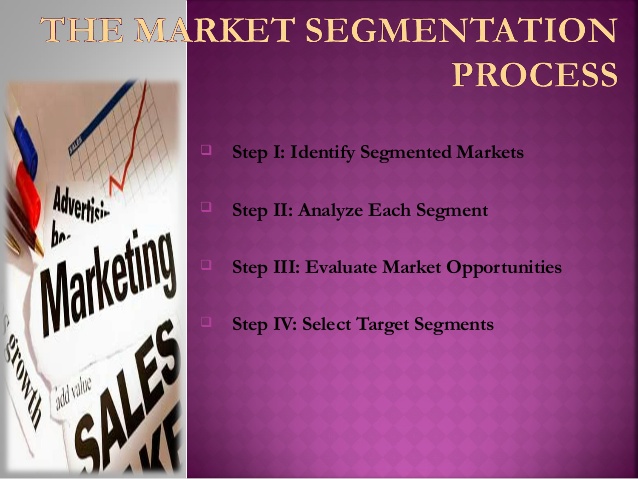 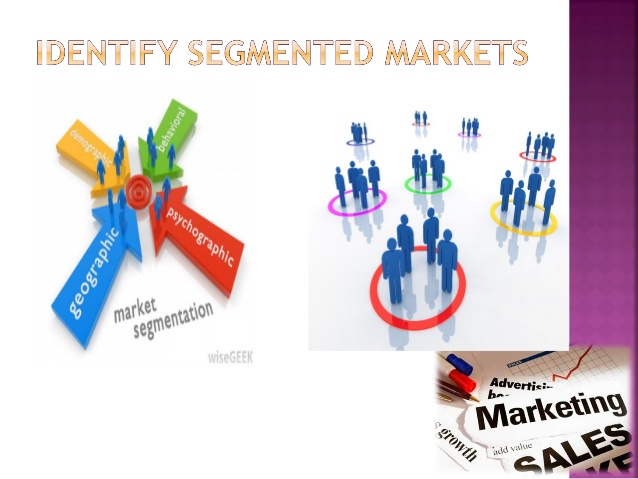 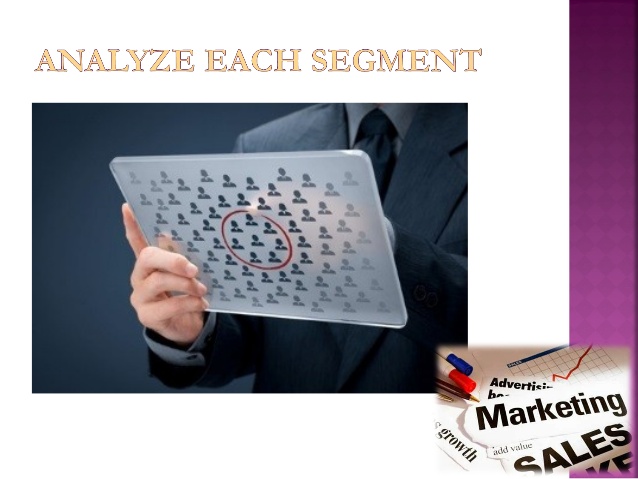 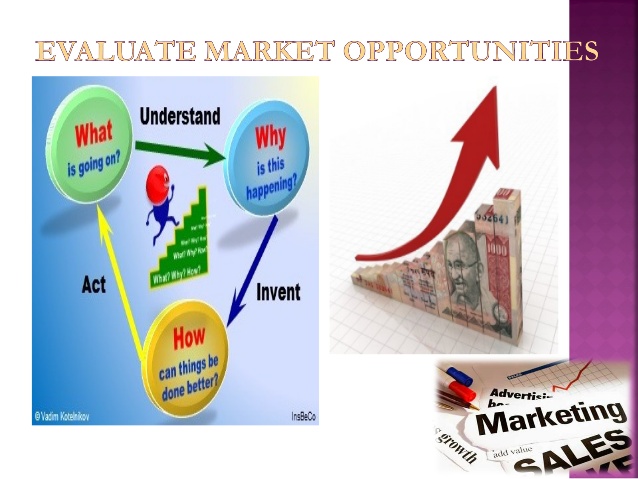 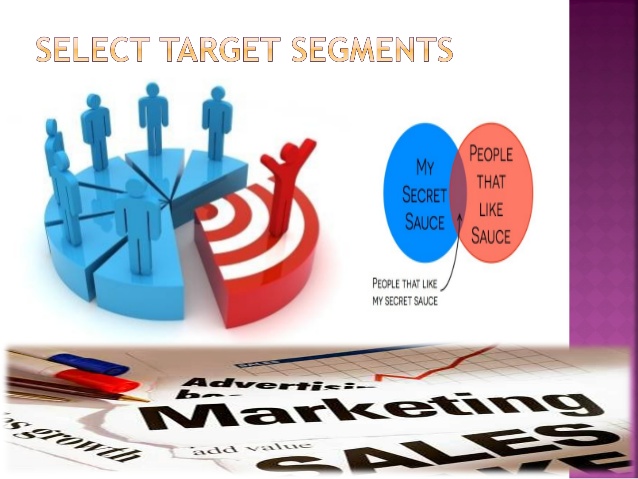 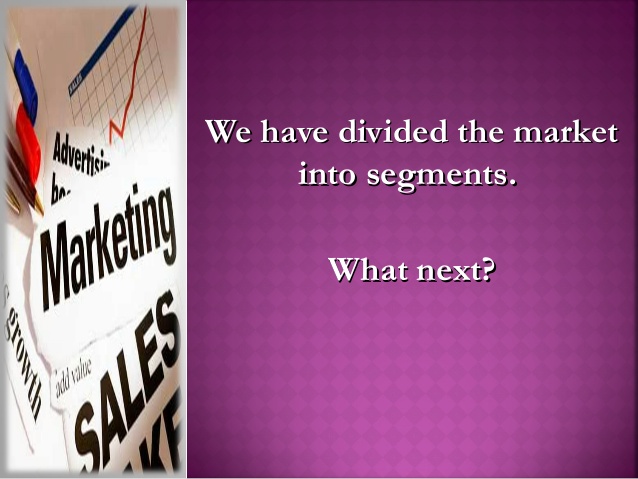 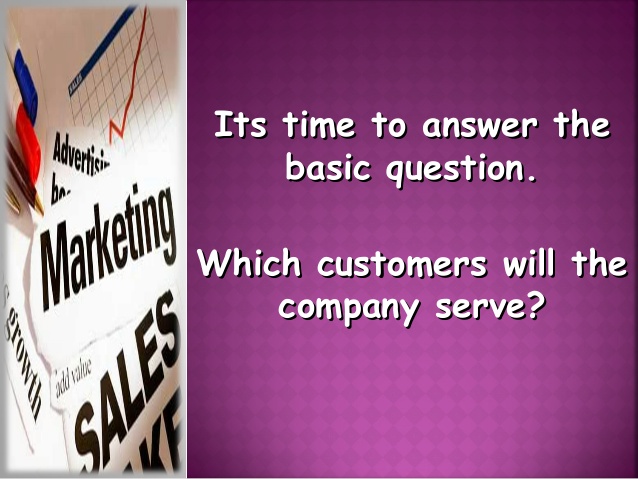 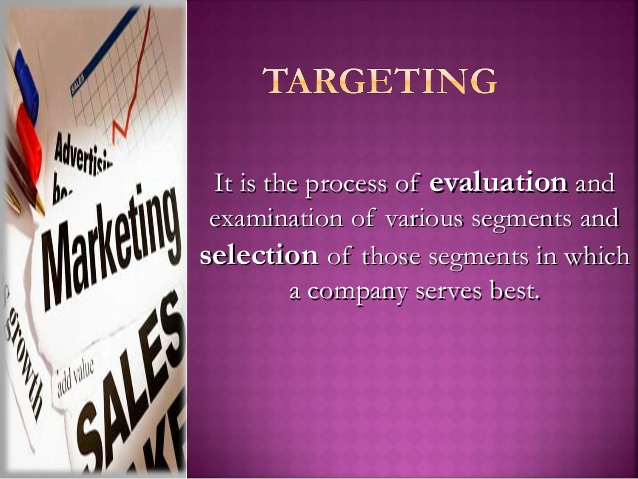 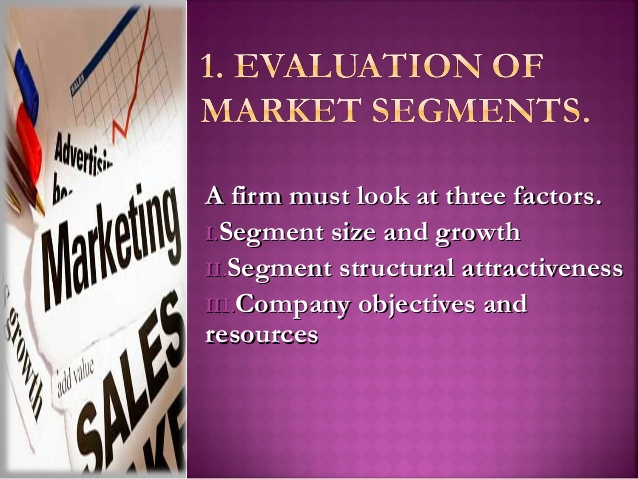 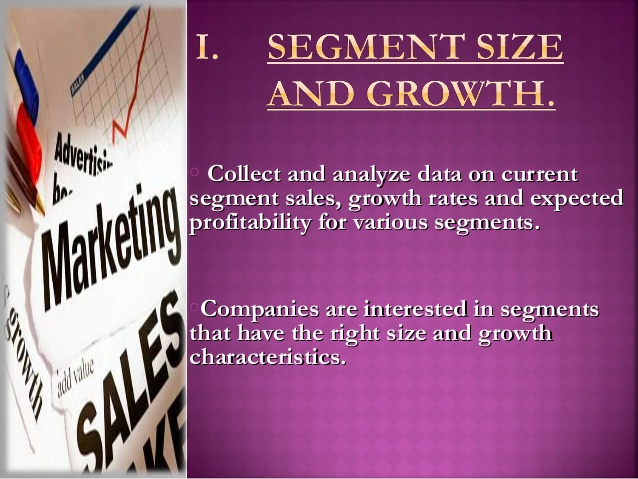 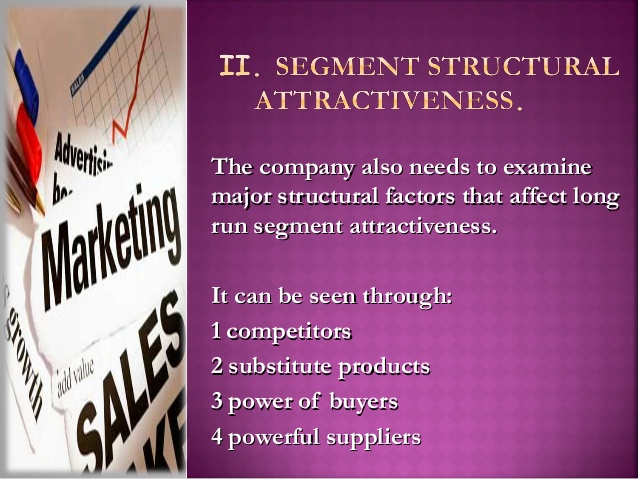 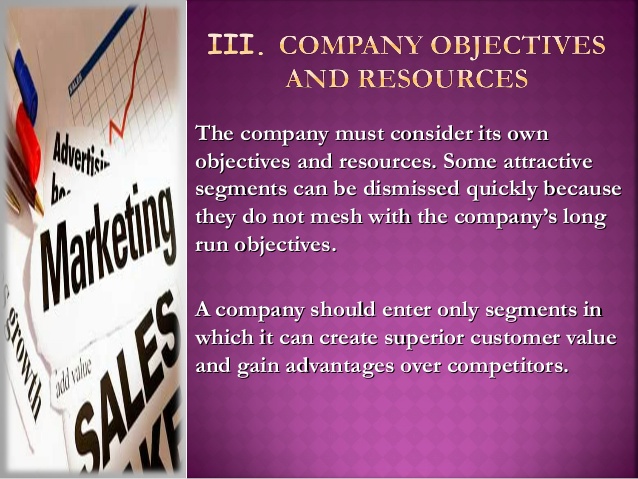 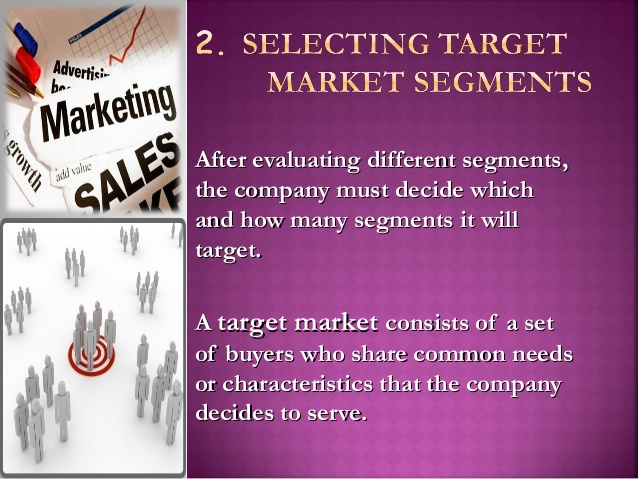 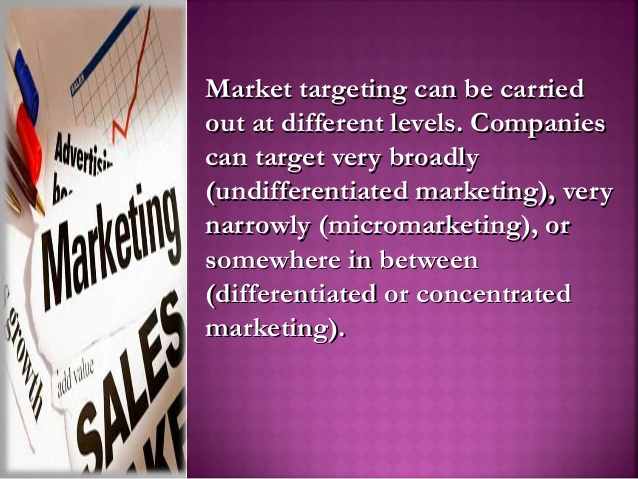 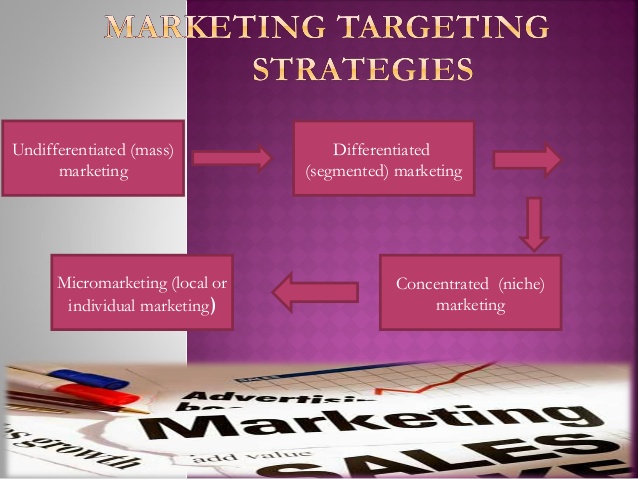 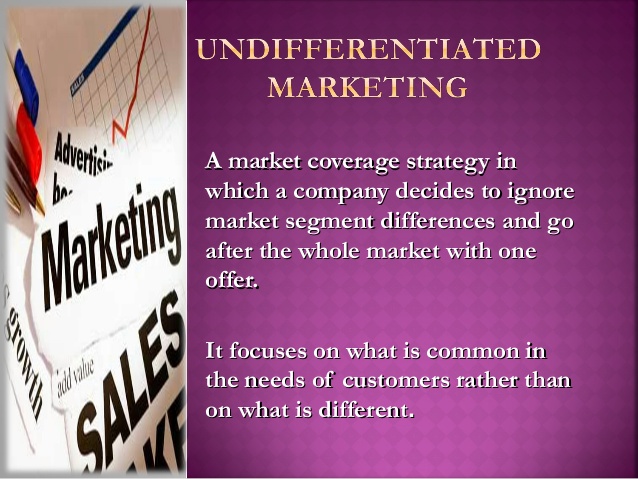 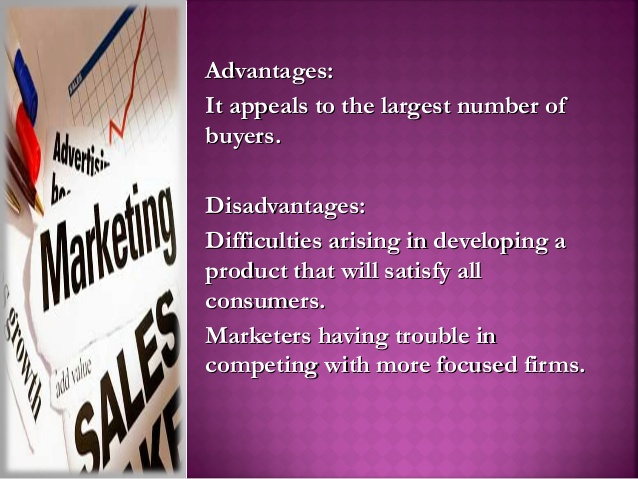 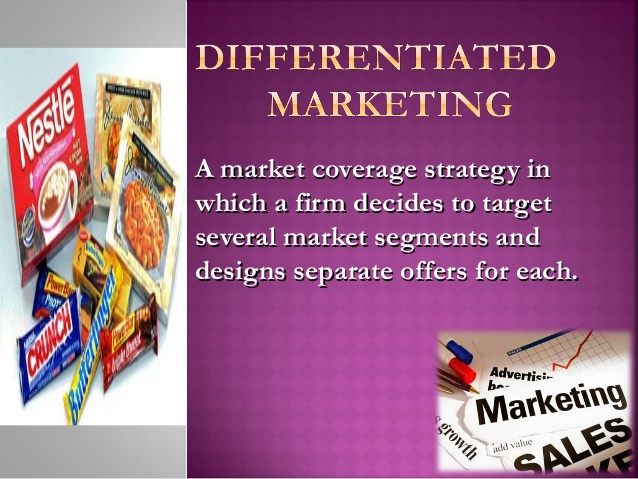 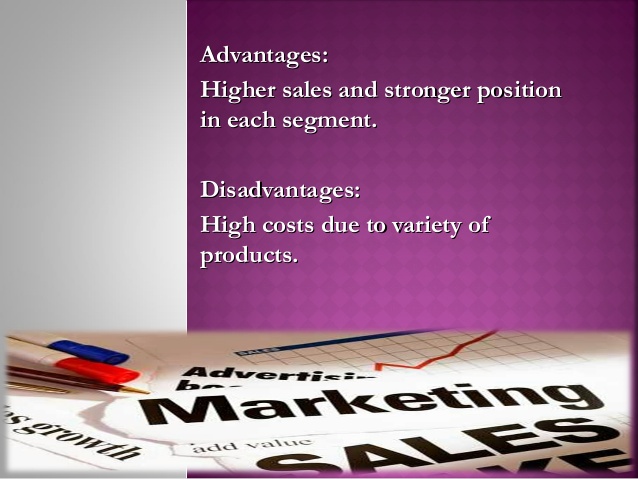 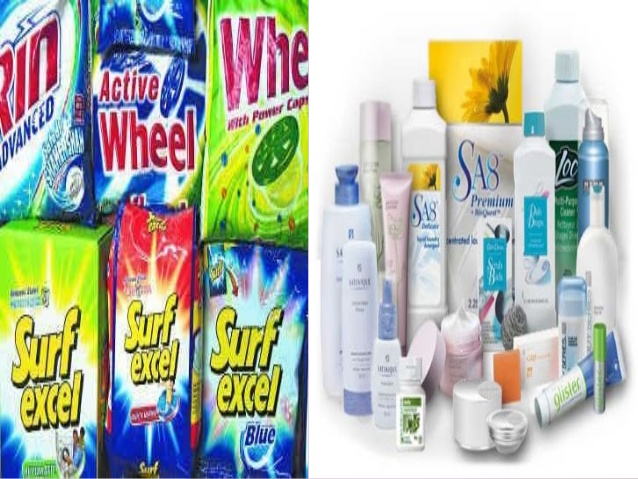 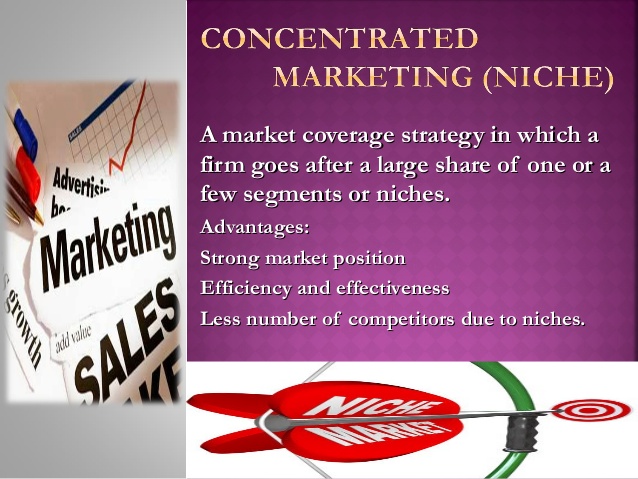 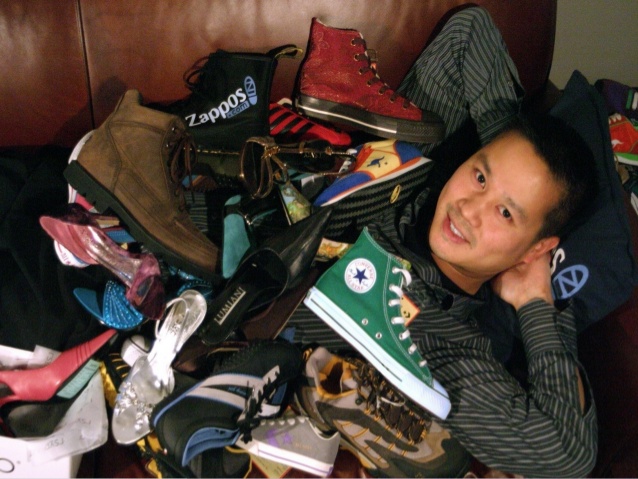 THANK YOU